Figure 8 Density plots of objective functions for the model described in the caption of Fig. 1 using the conventional ...
Geophys J Int, Volume 191, Issue 3, December 2012, Pages 1171–1178, https://doi.org/10.1111/j.1365-246X.2012.05699.x
The content of this slide may be subject to copyright: please see the slide notes for details.
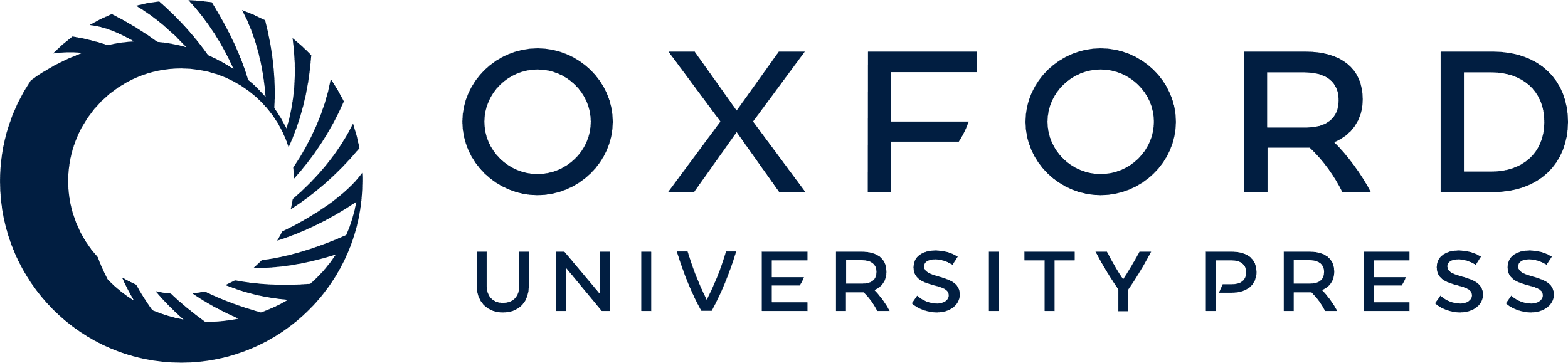 [Speaker Notes: Figure 8 Density plots of objective functions for the model described in the caption of Fig. 1 using the conventional least-squares misfit function for three different frequencies. The true solution is given by target symbol.


Unless provided in the caption above, the following copyright applies to the content of this slide: © 2012 The Authors Geophysical Journal International © 2012 RAS]